Вовлечение частного сектора
“Как вовлечь субъекты частного сектора в процесс климатического финансирования?”
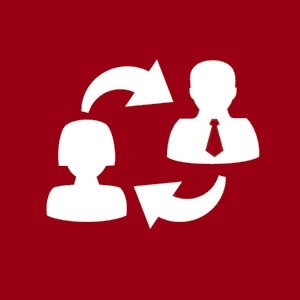 Где участие частного сектора имеет значение?
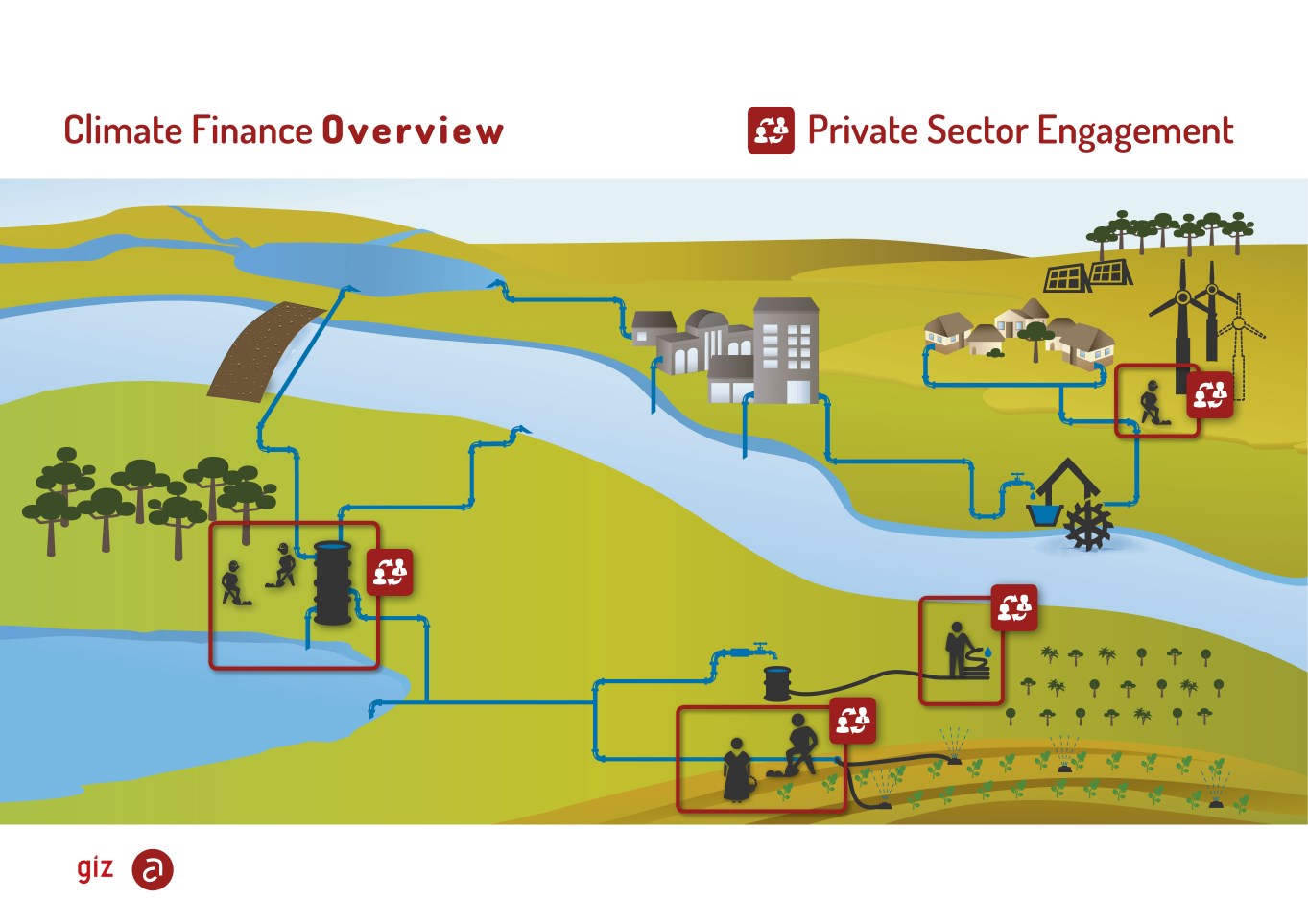 Оттиск
Правила пользования
Данный Обучающий Материал был разработан adelphi при финансовой поддержке Программы GIZ по Готовности к Климатическому финансированию (CF Ready Program) от имени Германского Федерального Министерства Экономического Сотрудничества и Развития.
Если вы хотите адаптировать эту презентацию к вашим нуждам, пожалуйста, примите следующие правила пользования:
Оттиск является обязательным. Он не может быть ни изменен, ни удален из презентации, и всегда должны быть использован и распечатан как часть презентации, если это применимо.
Германское Сотрудничество, GIZ и логотип adelphi не должны быть смещены или удалены. Никакие другие логотипы или другая информация не может быть размещена в нижнем колонтитуле.
Если вы хотите внести ваше собственное содержание, пожалуйста, отметьте на соответствующих слайдах, что данное содержание было добавлено, и не является частью оригинального варианта презентации предоставленного авторами указанными выше в части Оттиск.
Если вы хотите внести существенные изменения в содержание презентации, или у вас есть другие вопросы относительно материала, пожалуйста, свяжитесь с: cf-ready@giz.de or clifit@adelphi.org
Цель сессии
Что ожидается усвоить из этой сессии:

Получение обзора об актуальности привлечения частного сектора в Климатическое Финансирование
Понимание интересов субъектов частного сектора относительно Климатического Финансирования
Узнать о вариантах участия субъектов частного сектора в сфере Климатического Финансирования
Содержание
Цель сессии
1. Определение ‘частного сектора’
2. Возможности и риски вовлечения частного сектора – перспективы для государственного сектора
3. Возможности и риски вовлечения частного сектора – перспективы для частного сектора
4. Инструменты для вовлечения частного сектора
Примеры (энергоэффективность, возобновляемая энергетика, адаптация)
Общая картина вовлечения частного сектора в климатическое финансирование
1. Определение
2. Перспектива гос.сектора
3. Перспектива частного сектора
4. Инструменты для вовлечения частного сектора
[Speaker Notes: Incentivising policies: Policy instruments and policy mix for green energy investments

Framework conditions: Regulatory and legal framework conditions

Financing/cooperation models]
1. Определение ‘частный сектор’
Частный сектор
Сектор экономики, который не контролируется государством. 
Он формируется широким кругом субъектов, таких как малые, средние и крупные частные компании, но также охватывает индивидуальные лица.
Такие группы, как некоммерческие организации и фонды не входят в частный сектор, здесь с целью внесения ясности - они иногда также называются третьим сектором.
В контексте Климатического Финансирования, частный сектор может выступать как поставщик средств, разработчика проекта, и посредника на рынке.

Вовлечение частного сектора
Привлечение частного сектора путем инвестирования в, реализации или  поддержания проекта.
[Speaker Notes: “Private sector capital” or “private capital”: capital provided by the private sector (versus the public sector). 

Public finance: using public dollars (raised through taxes and other government revenue streams) to fund the production and distribution of public goods. 

Public climate finance (“climate-relevant finance”): pub- lic finance from developed countries used to support climate change-relevant projects in developing countries, including low-carbon projects. This paper discusses the use of public climate finance to leverage private sector investment. 

(World Resources Institute, 2012) - http://pdf.wri.org/moving_the_fulcrum.pdf]
1. Определения – Классификация субъектов внутри частного сектора
По размеру:
Домхозяйства
Малые и средние компании (н.п. SMEs)
Крупные компании
Финансовый сектор
Банки (банки развития, коммерческие банки, кооперативы)
Страховые компании
Инвесторы & фонды

По роли в цепочке добавленной стоимости климатических инвестиций:
Поставщик капитала / инвесторы
Посредники на рынке / финансовые посредники 
Разработчики проекта/ исполнители / операторы
Объекты инвестирования
[Speaker Notes: Capital Providers: Private sector actors who make direct investments—whether in the form of debt or equity—in projects. These actors include institutional investors (including sovereign wealth funds, endowments, pension funds, mutual funds, insurance companies, hedge funds, and private equity firms), commercial banks, and corporations making internal capital allocation decisions. Some capital providers may also act as project developers or market facilitators. For example, a bank making direct equity investment into companies using its own capital may also provide underwriting services to assist other companies in raising capital from other sources.

Market Facilitators: Private sector actors who provide critical financial services. Examples include insurance companies (who offer products that can reduce project and market risks), financial institutions (who provide underwriting, advisory, and other financial services), liquidity providers (who provide short- term loans and/or currency exchange services), rating agencies (who evaluate a project’s ability to repay its debt), and data providers (providing market information). “Market Facilitators” are critical to market creation and growth.

Project Developers: Entities (ranging from small and medium enterprises to larger corporations) undertaking projects and seeking financing. Project developers often act as “Capital Providers” since they typically provide a portion of a project’s financing through their own capital contribution (also known as an “equity stake”). In the case of low-carbon development, projects can range from wind and solar installations, to energy efficiency retrofits, to biomass and waste-to- energy conversion facilities.(CPI, 2013)

Investee: A company or entity in which an investor makes a direct investment]
2. Перспектива государственного сектора: Зачем вовлекать частный сектор?
Возможности vs. Риски с точки зрения государственного сектора
[Speaker Notes: Mitigation:
Experts estimate new investments of up to $300 billion annually by 2020, grow- ing up to $500 billion annually by 2030, are required to mitigate developing countries’ greenhouse gas emissions to levels in line with global targets.1 While industrialized nations have committed to mobilizing new funds of $100 billion annually by 2020 to meet these needs, this level of funding is far from what is required. (WRI, 2012)

Estimates of projected annual climate change mitigation financing needs in developing countries
International Energy Agency (2008) – USD 565 billion annually from 2010 – 2020; USD 565 billion from 2030 onwards
McKinsey & Company (2009) – USD 300 billion annually from 2010 – 2020; USD 563 billion from 2030 onwards
Potsdam Institute of Climate Impact Research (2009) – N/A annually from 2010 – 2020; USD 384 billion from 2030 onwards

Adaptation:
Estimates for adaptation investment needs are even less certain, and range from USD 4 billion per year to well over USD 100 billion per year in 2030. Most adaptation costs concern infrastructure investment in developing countries, and would likely rise significantly without mitigation. Adding to uncertainty about where we stand in relation to these projections, estimates of climate finance directed toward adaptation are uncertain, given difficulties defining adaptation as well as large information investment data gaps, particularly in terms of private investment flows. (CPI, 2013)


Why private sector:
One Solution: Redirect the private sector’s growing investment in developing countries to help fill the growing climate finance gap. McKinsey estimates that the financial stock—that is, the total value of outstanding stocks and bonds—of developing countries grew by $11 trillion in 2011.2 By intervening to improve the investment attractiveness of climate change-relevant markets, the public sector has a significant opportunity to harness and redirect these significant private sector capital flows away from fossil fuel-driven sectors and toward low- carbon development. (WRI, 2012)

The integration of low-carbon energy into a broader development agenda can enhance coordination and alignment between different sectors of the economy. Civil society and private sector actors can bring valuable expertise and experience to the planning process, and play important roles in ensuring that low-carbon energy policies and plans are realistic, robust, and tailored to the needs of the country. International support should be aligned with national plans and priorities for effective and sustained outcomes, and should be flexible enough to respond in a timely manner to evolving priorities. (WRI, 2013)

See more at
WRI, 2013 - http://pdf.wri.org/mobilizing_climate_investment.pdf
WRI, 2012) - http://pdf.wri.org/moving_the_fulcrum.pdf



Leveraging
For every 1 USD of public money X USD are committed additionally by the private sector (financial leverage)
Public funds are used to improve the design of private sector investments e.g. in infrastructure (operational or institutional leverage)
Development of adaptation or mitigation products or services such as
weather index linked insurance 
climate information services 
agricultural services: e.g. climate-resistant seed varieties, irrigation systems 
water treatment products, such as desalination/purification, and wastewater filtration and reuse
climate-resilient building materials]
3. Перспектива частного сектора: Зачем вовлекать частный сектор??
Возможности vs. Риски с точки зрения частного сектора
[Speaker Notes: (Hamilton K., 2009)
Country and Financial Risks
• Country risk – this is a broad term and covers a range of economic and political risks including government stability, status and maturity of the legal system, transparency of business dealings and currency risks. It also includes general instability due to wars, famine and strikes.
• Economic risks – inflation, local regulation.
• Financial risks – interest rates4, refinancing risk, insurance (business
interruption, asset rebuild), asset liquidity.
• Currency risks – exchange rate risks, currency controls, devaluation.
Exchange rate risk, for example, is faced by investors in emerging markets if revenue is generated in local currency and loans are to be serviced in hard currencies. In this situation, the lenders are likely to require the project to ‘hedge’ the risk using a financial contract, but in many emerging countries these contracts can be expensive and for short durations. Equally, a UK or US investor buying plant or equipment in Euros finds project costs rise as a result of the falling sterling-euro or dollar-euro exchange rate. often purchasers will arrange a concurrent currency hedge with the supplier or a bank at the time the supply contract is signed to manage this risk for an individual project.
• Political risk – this incorporates not only the stability and durability of political regimes but also the risk that for example tax laws are suddenly changed, central bank rates are increased etc. directly affecting project viability. Policy and regulatory risk are subsets of political risk.
• Security risks – can the lender actually take possession of a plant if there is a default on the loan, and will it be permitted to operate the plant and maintain the revenue generation? Although in most developed countries the right to security over an asset has a solid legal basis, this is not always the case in some emerging markets and can add significant complications.
Policy and Regulatory risk
As the policy or incentive mechanism may be a key part of making RE project economics attractive, changes to these factors pose a risk: a long-term, stable policy regime with a sound legal basis is essential for serious investment to occur. Regulatory risk is also considered in depth for the permits, authorisations and licences required to plan, construct, operate and decommission RE projects. A sound track record of stable and consistent regulation, well managed price or other reviews, and clarity over the development of regulations or policy to implement new RE legislation, would be sought. This is covered in more detail in the section below.
Technical and Project Specific Risk
Typically this will include a review of the technology, its suitability for the proposed conditions, operational track record, source and accessibility of spares, a feedstock/energy resource assessment and a capital expenditure cost review for a construction project. These factors are generally assessed by a technical expert on behalf of lenders and investors.
• Construction risk – this will cover the risks involved with the build, the interfacing of different contracts, the degree of protection from liquidated damages for project delays, other damages, build timing.
• Technological risk – each RE technology will be assessed in the light of its maturity, operating history, fitness for purpose and warranties. The assessment will be undertaken by appropriate specialists often working closely with the technology supplier.
• Environmental risk – environmental and social risks associated with the project, often subject to legal requirement for an impact assessment.
• operation and Management risk – once a project has been commissioned the plant will need to be properly maintained and staffed to ensure optimal performance. An assessment will be made of staffing and costs, as well as contracts required during the operational period and provisions required for decommissioning.
Market Risk
These assessments are typically provided by market specialists who report on topics including future electricity prices, future green subsidy prices, future carbon prices, and the prospect of new competitors.]
3. Перспектива частного сектора: Ожидания различных субъектов
Частные домохозяйства
Финансовые или налоговые стимулы
Соблюдение правовых норм
SMEs (малый и средний бизнес)
Безопасные инвестиции (например, гарантированный возврат)
Финансовые или налоговые стимулы
Соблюдение правовых норм
Крупные компании
Коммерческие нормы прибыли на инвестированный капитал
Снижение операционного риска
Маркетинг, имидж
Привлекательный срок окупаемости
Соблюдение правовых норм
Финансовый сектор (Банки / страховые компании / инвестиционные фонды)
Коммерческие нормы прибыли на инвестированный капитал
"Безопасные" инвестиции (например, снизить операционные или финансовые риски)
Маркетинг, имидж
Существующие трудности/барьеры:
Запишите на флипчарте
[Speaker Notes: Banks / insurance companies / investment funds:
Institutional investors include insurance companies, pension funds, and foundations and endowments. This group manages more than USD 70 trillion in assets, and on the surface, has risk and return requirements that appear to align with clean energy projects. However, current contributions to climate finance are far below the potential. In 2012, institutional investors contributed approximately USD 0.4 billion of total global climate finance flows, largely to new renewable energy projects. They invested directly into project debt or project equity, always accompanied by some form of public backing or support. (CPI, 2013)

Institutional investors have an important role at the refinancing stage of projects and in investing in corporate issues, which is critical for recycling capital. However, as in Landscape 2010 and 2011, our figure excludes reinvestment, secondary transactions, and quoted securities investment – which comprise the bulk of insurance company and other institutional investor activity. In other words, the institutional investors’ amount we capture is just a small portion of their involvement in low-carbon and climate-resilient projects.

Companies – project developers: 
Scaled-up renewable energy generation is an important mitigation measure and one of the favourite investment objectives of private sector project developers. (CPI, 2013)

Private project developers were typically more active in regions where political and regulatory arrangements allowed for, or could incentivize, such involvement. In developed countries, these actors performed 22% of their investments internationally (in 37 countries), compared to only 4% for developing country actors (in 6 countries). In general, we find that project developers preferred to invest locally, with approximately 89% of renewable energy investment in 2012 executed domestically (78% in developed, and 96% in developing countries). One driver of this outcome is that established energy utilities are naturally tied to their country of origin because of the location of their existing assets, in contrast to pure project developers, who, without long-term asset ownership, can more easily invest elsewhere. (CPI, 2013)

Private households:
Climate finance from German households in 2010 Germany is a leader in the European transition to a decarbonized economy, and has set some of the most ambitious targets for increasing renewable energy and reducing emissions. CPI found that German private households made the largest single contribution to overall German climate finance in 2010, totaling USD 18.6 billion, or 38% of total German climate finance flows (USD 49 billion) in 2010. We attributed this to households investing in small-scale or building-integrated renewable energy (USD 13 billion), with the remainder paying for incremental energy efficiency investment in buildings (USD 5.4 billion).

Crucially, although the private sector contributed more than 95% of overall climate finance in Germany in 2010, almost half of this was supported by concessional or low-cost loans from national development banks such as KfW. This highlights the importance of public finance instruments other than grants and subsidies as mobilizers of private investment. In 2010, KfW concessional loans supported approximately 43% of all renewable investment, and 72% of all incremental energy efficiency investments. (CPI, 2013)

Households contributed a significant share of global climate finance in 2012 (9%), investing USD 33 billion in distributed energy and heat for their own use. Of this amount, around USD 24 billion went toward purchases of small-scale solar PV systems and USD 9 billion went toward solar water heaters.  (CPI, 2013)

Existing challenges / barriers:
Lack of access to finance
Lack of knowledge about available technologies and market opportunities
Lack of proper local regulatory / policy framework
Investment returns are too low
Investment risks are too high]
3. Кратко
Частные субъекты основывают их инвестиционные решения на индивидуальном наборе критериев. На основании этих критериев, отдача, должна превышать стоимость вложений:
Роль государственной политики это создание благоприятных условий для положительных инвестиционных решений, разработка и предоставление информации о рыночных возможностях и о том, как получить к ним доступ с помощью государства
[Speaker Notes: The challenge is that private investors, who can and should provide the lion’s share of global climate finance for good reason — as asset owners (project developers) and end users (households, corporate manufacturers) of renewable technologies — only invest their money when the returns on offer outweigh the costs.
(CPI, 2013)

See more at:
WRI, 2013. Mobilizing Climate Investment-The Role of International Climate Finance in Creating Readiness for Scaled-up Low-carbon Energy
CPI, 2013 - http://climatepolicyinitiative.org/wp-content/uploads/2013/10/The-Global-Landscape-of-Climate-Finance-2013.pdf]
4. Помощь в привлечении частного сектора
[Speaker Notes: Incentivising policies:
Market mechanisms: Emission trading
Which policy design for which status of market maturity?
Policy coherence/incoherence and its influence on the BE for green energy investments
Which forms can renewable energy investment support policies take?
Which policy instruments can reduce investment risks in this sector?
How to gain access to international financing support programs locally? How can project developers be supported to access them? What are examples of financial support or specific mechanisms for the development of energy production from renewable sources?
Influence of tax policies and administration on renewable energy investments?
Which supporting policies exist? 
How reliable are these?
Which financial incentives are present?
How likely are policy risks to arise?

Framework conditions for private sector investments
General investment climate for private sector investments?
Which country specific risks exist (currency, country, economic, ...)?
Can specific assets (e.g. power plants) be privately owned?
Standards for Energy Efficiency
Shaping financial regulation and policies to enable inclusive green investment
What are the specificities of the legal framework for renewable energies? Which legislative sources are relevant to renewable energy producers?
Which laws are required to allow for private investment in RE?

Financing/cooperation models:
How can conflicting interests be managed?
public-private dialogue mechanisms for green energy investments 
cooperation between national, regional, municipal level in the renewable energy sector
How to facilitate participation by citizens and civil society?
Communicating green energy transformation: how to work with the media.
Supporting innovative climate business models: green start-ups and SMEs
Which financing options are available and feasible (venture capital, infrastructure funds, pension funds, bank debt, ...)?
Are assets publicly or privately owned?]
4. Роль государственной политики
Государственная политика будет играть решающую роль в устранении барьеров и мобилизации частных инвестиций
Существующая экономика
Благоприятные условия
Поддержка государственного бюджета
Государственные финансовые стимулы
Увеличение немедленных и долгосрочных частных инвестиций + стратегия выхода
государственного финансирования
Зеленая экономика
Источник: Зеленый рост на практике. Уроки из странового опыта, E3G 2014
[Speaker Notes: Enabling national strategies and polices, engaging with multiple stakeholders as well as good financial governance and accountability are key factors in creating transparent and certain investment frameworks and facilitate private investment.

Governments can team up with central banks, development finance institutions, institutional investors, and others to accelerate participation of long-term finance by developing innovative financial approaches and implementing regulatory and other measures to increase capital flow for green growth and engender sustainable investment practices.  

Enabling principles:
An early and ongoing managed dialogue with institutional investors and local and international private sector should be set up
A clear, long term and coherent policy and regulatory framework should be implemented
Price signals in the market should support the deployment of low carbon alternatives ensuring that any social costs associated with a transition are well managed
Underpinning economic drivers should be realigned to support sustainable growth
National governments should have active programmes of public (climate) finance to support, underpin and develop investment grade projects that mobilise private capital (CMCI 2012).

See more in the recent E3G’s report
Green Growth in Practice. Lessons from Country Experiences (http://www.ggbp.org/)]
4. Примеры инструментов, доступных государственному сектору для привлечения частного сектора
[Speaker Notes: Public Support Mechanisms
i. Policy and Overarching Support: Supporting low- carbon policies helps improve the risk-reward calculus of low-carbon markets relative to traditional markets. Specific public actions may include assisting—either through monetary support or technical assistance—developing nations institute feed-in tariffs, tax credit programs, quotas for renewable energy investment, renewable energy standards or repealing support for fossil fuel-based sectors.
ii. Project-level Assistance: Directly assisting low-car- bon projects through grants and subsidies, or helping to aggregate, source, and evaluate projects.

Public Financing Instruments
iii. Lending (Debt): Providing loan capital—for example, lending to projects, investing in debt funds, purchasing bonds, or offering concessional/flexible loan terms— gives a low-carbon company/project access to finance without relinquishing ownership and can help attract additional finance (including both debt and equity) from the private sector.
iv. Equity Investment: Making a direct capital investment in projects or in funds that invest in projects. Equity provides initial finance for a project/company to grow its operations and access other sources of finance. It also reduces investment risks faced by debt investors.
v. De-risking Instruments: Instruments that help investors reduce perceived investment risks, and thus improve the risk-reward calculus of low-carbon investments. Examples of de-risking instruments include loan guarantees, insurance, foreign exchange/liquidity facilities. The public sector may provide these instruments to the private sector project developers or to capital providers at no cost, or at a subsidized rate.
WRI, 2012

Additional available instruments:
vi. Fixed revenue support
Include feed-in tariffs, feed-in premiums, power purchase agreements in excess of market prices, auction prices, etc.
vii. Market-based revenue support
E.g.: green tradable certificates, carbon offsets, etc.
viii. Tax cost support
E.g.: real estate / property tax breaks, income / revenue tax breaks, reduced or null VAT / sales tax, favorable depreciation schedule tax impacts, etc.
ix. Non-tax cost support
E.g.: accelerated / simplified permitting procedures, etc.
(CPI, 2013)
For example, public actors can do the following:
• Pay for incremental investment costs or assume significant financial risk through equity investments at below-market returns, providing grants, concessional loans and guarantees, and through subsidizing risk insurance;
• Pay for public goods and capital investments with associated costs and risks that private actors are unwilling or unable to bear,49 such as knowledge building programs; and
• Redirect resources through policies that alter the balance of costs and returns between carbon and low-carbon investments, including through feed-in tariffs, subsidies, carbon taxes, cap and trade systems. (CPI, 2013)

The first projects developed in a country raise awareness and illustrate the potential benefits of low-carbon energy technologies among industry and other stakeholders. They are also instrumental in building industrial capacity to develop, finance, construct, and operate future projects. in many cases, the first projects undertaken in a country are small- scale plants structured as commercial operations but with strong demonstration effects. Developers may not have an incentive to invest in low-carbon energy technologies because of the higher up-front transaction costs and greater risks of these less familiar technologies. accordingly, public funding for first-mover projects can be critical to attracting wider private sector engagement. although demonstration, or first-mover, projects generally require commercial financing like any other investment, governments and international partners often provide public funds to support these projects due to their learning effects. (WRI, 2013)


(WRI, 2012)]
4. Пример – Энергоэффективность
Барьеры по расширению масштабов инвестиций частного сектора в энергоэффективность в развивающихся странах, включают:

Ценовые перекосы из-за недостаточного регулирования и субсидированных тарифов на электроэнергию;
Недостаток информированности и технических возможностей, чтобы воспользоваться преимуществами мер по повышению энергоэффективности;
Неправильно выстроенные стимулы между владельцами активов и потребителями энергии
Ошибочное восприятие риска владельцами активов, пользователями и кредиторами
Отсутствие благоприятного финансирования
Источник: WRI, 2012
4. Пример – Энергоэффективность (прод.)
Соответствующая государственная поддержка для мобилизации участия частного сектора включает в себя:
Техническая поддержка сторонних поставщиков услуг в области энергоэффективности (ESCOs) для поправки рыночных искажений;
Поддержка демонстрации технологии и распространения технологий в области энергоэффективности.
Инструменты государственного финансирования
Прямое финансирование ESCOs и / или компаний для выполнения проектов;
Кредитование через частных финансовых посредников для повышения комфортности финансирования и осведомленности.
Кроме того, государственный сектор поощряет вовлечение частного сектора, как часть более широкой реформы энергетической политики, с тем, чтобы должным образом скорректировать ценовые искажения путем создания регулятивных стандартов,  и с целью повышения базового уровня  энергоэффективности.
Источник: WRI, 2012
4. Пример – Энергоэффективность в Таиланде
Создание Оборотного Фонда Энергоэффективности:

Фонд предоставляет кредитную линию банкам, которые в свою очередь, выдают займы под низкий процент для повышения энергоэффективности в промышленности и зданиях
Для каждого $ 1 государственных денег, дополнительный 1 доллар был вложен из частных источников до 2010 года (всего 450 миллион долларов США).
К 2012 году этот показатель увеличился до USD 2 из частных источников для каждого USD 1 из государственных источников.
Источник: WRI, 2013 – Мобилизация Климатический Инвестиций-Роль международного климатического финансирования в создании готовности расширения низкоуглеродной энергии
[Speaker Notes: In 2002 the Thai government set up an Energy Efficiency Revolving Fund with funds allocated from the Energy Conservation Promotion Fund  ECPF. The Revolving Fund provides credit lines to banks, which in turn provide low-interest loans for energy efficiency projects in industry and buildings. The Revolving Fund has successfully motivated commercial banks to finance energy efficiency projects by initially providing interest-free credit lines and helping them develop a better understanding of energy efficiency projects. By 2010 the Revolving Fund had financed projects with a total investment of $453 million and achieved an average leverage ratio of around one dollar for every dollar committed by the ECPF. By 2012 the leverage ratio had increased to around two dollars to every dollar committed by the ECPF, as banks gained familiarity with energy efficiency projects.]
4. Пример – Возобновляемая энергия: сетевая солнечная и ветровая
Проекты по возобновляемой энергии - с точки зрения инвестора – являются иногда менее привлекательными по сравнению с «традиционными» проектами, из-за их высоких авансовых капитальных затрат и долгосрочной потребности в финансировании.
Другие барьеры рынка включают: 
Внутренние нормы, субсидии и финансирование ориентированы на сектора, базирующиеся на ископаемом топливе;
Отсутствие подключения сетевой инфраструктуры;
Ограниченный технический / человеческий потенциал для реализации проектов и  экономически эффективного управления проектами;
Высокие операционные издержки, связанные с более мелкими проектами по использованию возобновляемых источников энергии;
Прерывистый характер возобновляемых источников энергии
Source: WRI, 2012
4. Пример – Возобновляемая энергия: сетевая солнечная и ветровая (прод.)
Государственные механизмы поддержки и финансовых инструментов для устранения этих барьеров включают в себя:
Механизмы Поддержки
Политика льготных тарифов, которая способствует относительному повышению рентабельности возобновляемой энергии в течение соответствующего периода
Сокращение субсидий и стимулов для секторов использующих ископаемое топливо
Техническая поддержка для создания стандартизированных PPAs для небольших проектов
Техническое содействие для улучшение установок, и, следовательно, использование возможностей установленной мощности
Государственные Финансовые Инструменты
Более долгосрочные кредиты, чтобы улучшить коэффициент обслуживания долга -  это ключевой финансовый коэффициент используется финансистами для определения финансируемости проекта
Страхование риска поручителей
Кредитование за счет частных финансовых посредников для того, чтобы улучшить комфортность финансирования и повышение осведомленности
Источник: WRI, 2012
4. Пример – Возобновляемая энергия Туниса
“Программа Solaire” (Prosol) 

Поддержка солнечных водонагревателей в жилых зданиях
Предоставление 20% субсидий на капитальные затраты и субсидии временной процентной ставки по кредитам, для покупки солнечных водонагревателей
Общий объем инвестиций в 134 млн долларов США в период с 2005 - 2010, из которых 18% приходится на государственные и 82% из частных источников.
Источник: WRI, 2013 – Мобилизация климатически инвестиций – Роль Международного Климатического Финансирования в обеспечении Готовности для Расширения использования низко углеродной энергии
[Speaker Notes: Prosol aimed to revive the market for solar water heaters in the residential sector by engaging local financial institutions to provide credit lines to consumers. It provided a 20 percent subsidy on the capital costs of SWHs and a temporary interest rate subsidy, which was gradually phased out after eighteen months. Commercial banks provided loans to consumers which were repaid via the state electricity utility, Tunisian Company of Electricity and Gas (STEG), through the electricity bill. Prosol also included awareness-raising campaigns targeted at consumers and commercial banks, and provided capacity building to financial institutions and technology providers to develop long-term knowledge and expertise.

Total public and private investment in Prosol between 2005 and 2010 amounted to an estimated $134 million, including an estimated $21.8 million in government funding to cover the capital cost subsidy. The public sector provided 18 percent of investments and local private investors (commercial banks and households) accounted for the remaining 82 percent, a leverage rate of five dollars of private capital for every dollar of public resources. Furthermore, the shift in consumer demand reduced the government’s fossil- fuel subsidy spending by an estimated $15.2 million.

WRI, 2013 – Mobilising Climate Investment-The Role of International Climate Finance in Creating Readiness for Scaled-up Low-carbon Energy]
4. Пример – Адаптация
Варианты вовлечения частного сектора в процесс адаптации:

Климатостойкость субъектов частного сектора 
Со-финансирование развития инфраструктуры
Продукция и услуги адаптации: 
н.п. проектирование, производство и распределение товаров и услуг, которые могут помочь снизить уязвимость отдельных лиц и сообществ к изменению климата
Предоставление инструментов для управления рисками, включая страхование

  Уровень финансирования частного сектора для адаптации в настоящее время очень низкий
[Speaker Notes: 1. Stimulating autonomous climate-proofing by private sector entities
It is vital that investment portfolios and companies‘ operations and supply chains reduce their exposure to climate risk. The challenge is for governments to incentivise private sector actors, from institutional investors and multinational corporations to small enterprises, to mainstream climate adaptation into normal business activity. This could be through economic incentives such as redirecting subsidies/taxes to support environmentally sustainable activities, regulation of planning and building codes, education and information provision, and through capacity building.
(Global Compact coaching on corporate adaptation strategies or MSME Adapt http://www.climate-expert.in)

2. Co-financing of infrastructure development
The Organisation for Economic Cooperation and Development (OECD) has made a case for carefully designed public-private partnerships (PPPs) that lock in contractual responsibility for adaptation benefits. The OECD argues that, with the right incentive structures and potential returns, PPPs could attract investment from institutional investors. Adaptation would only be one part of overlapping policy goals in infrastructure development, with projects potentially aimed at mitigation, resource management and economic development.

3. Adaptation products and services
There is a growing  ̳adaptation marketplace‘, where companies are developing new markets for products and services for businesses and consumers. Insurance against climate risk has received the most attention in this area. Faced with the challenge of reaching the most vulnerable, new micro- insurance products are being created, often aimed at smallholder farmers in developing countries. These include: weather index-linked insurance; climate information services; agricultural services such as climate-resistant seed varieties; irrigation systems and pesticides; water treatment products, such as desalination/purification, and wastewater filtration and reuse; and climate-resilient building materials. (Fry 2013)

Emerging business opportunities in helping others to reduce their climate risks, for example:
• generating new finance, to help fill the massive deficit in available funds for adaptation;2
• designing, manufacturing and distributing goods and serv- ices that can help reduce the vulnerability of individuals and communities to climate change; and,
• providing risk management tools, including insurance. (SEI, 2009)

Examples where private sector investments could contribute to climate change adaptation in developing countries:
a. In agriculture, more efficient irrigation can improve yields, reduce vulnerability to drought, and reduce stress on local water supplies. Biotechnology may contribute towards the development of climate-resilient seeds and other technologies that can help farmers adapt to climate change.4 Private companies are also taking a greater interest in ensuring the sustainability and climate-resilience of agricultural supply chains5.
b. Many hydropower plants, ports, and other large infrastructure facilities are owned and/or operated by private companies. These long-lived assets are among the investments most at risk from changes in precipitation patterns and intensity, sea- level rise, and extreme weather events6.
c. The availability of low cost, high quality cellular phone service and remotely communicated weather information is making it possible to provide earlier warnings of storms and extreme weather events. This is possible due to large investments and transfer of technology by private firms, even in many poor countries and remote regions.
d. Appropriate alterations in building design and construction practices have been shown to reduce damages from hurricanes and other extreme weather events by over 80 percent. Privatized or semi-privatized water utility companies may be more sensitive to shortages and limitations in supply and have the incentive to minimize losses and inefficiencies.
e. Mining and energy companies operating in high northern latitudes will need to change design and construction practices to allow for shorter winters and the melting of the permafrost. (GEF, 2012)

SEI, 2009 – Stockholm Environment Institute, - sei-international.org // Private Sector Finance and Climate Change Adaptation, policy brief
Fry, 2013 - Bretton Woods Project and CAFOD - http://www.brettonwoodsproject.org/wp-content/uploads/2013/12/PPCR_PS_briefing_web.pdf
GEF, 2012 - GEF/LDCF.SCCF.12/Inf.06 May 9, 2012]
4. Пример – Адаптация
Пилотная Программа по Адаптации к Изменению Климата: Вовлечение частного сектора в Непале

Повысить осведомленность местного частного сектора о рисках и возможностях связанных с влиянием изменения климата на сельское хозяйство
Поощрять местные коммерческие банки предоставлять кредиты для деятельности, связанной с адаптацией
Вовлекать компании из сферы агробизнеса

  Воздействие программы по привлечению частных субъектов в деятельность по адаптации пока еще не ясно.
[Speaker Notes: The Pilot Program for Climate Resilience: Engaging the Private Sector in Nepal

In Nepal, the Pilot Program for Climate Resilience1 contributed grant financing of USD 2 million – within its larger funding support to the country’s strategic investment plan – to fund awareness, knowledge, and capacity building activities geared toward unlocking increased private investment in climate adaptive practices. This set of activities, which are implemented by the International Finance Corporation, aim
to overcome farmers’ technical and capacity gaps, and increase agricultural productivity. Targeted interventions include the following:

• Improving the government’s understanding about the role and importance of private sector involvement in building the country’s resilience.
• Enhancing local private actors’ awareness about the risks and opportunities associated with changing climate conditions.
• Involving three agribusiness companies in the project by providing training to these companies’ technical teams to enable them to transfer skills on climate proofed agronomic practices to farmers, and by covering part of farmers training costs.
• Encouraging local commercial banks to provide loans to farmers for adaptation-relevant activities, by providing bank staff with training on risk management practices, and assistance in developing new financial products that cater to farmers’ needs.
(CPI, 2013)]
Ключевые вопросы
Кто является соответствующими субъектами частного сектора в вашей стране?

Как эти субъекты могут стать частью климатического финансирования в вашей стране?

Какие стимулы могут быть предоставлены или какие инструменты могут быть использованы государством или вашим учреждением для вовлечения этих субъектов?
Вовлечение Частного Сектора - размышления
Проверочный список готовности к климатическому финансированию
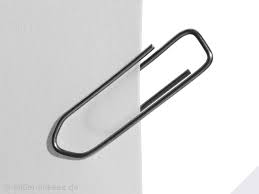 Основываясь на том, что вы усвоили из этого упраднения вы можете …

Проверить кто являются соответствующими субъектами частного сектора 
Проанализировать что является движущими силами для разных субъектов частного сектора 
Определить меры для активации вовлечения частного сектора в климатическое финансирование
Вовлечение частного сектора
Спасибо за ваше внимание!!!
Back-up slides
4. Пример – Возобновляемая энергия: сетевая солнечная и ветровая
Проекты по возобновляемой энергии - с точки зрения инвестора – являются иногда менее привлекательными по сравнению с «традиционными» проектами, из-за их высоких авансовых капитальных затрат и долгосрочной потребности в финансировании.
Другие барьеры рынка включают: 
Внутренние нормы, субсидии и финансирование ориентированы на сектора, базирующиеся на ископаемом топливе;
Отсутствие подключения сетевой инфраструктуры;
Ограниченный технический / человеческий потенциал для реализации проектов и  экономически эффективного управления проектами;
Высокие операционные издержки, связанные с более мелкими проектами по использованию возобновляемых источников энергии;
Прерывистый характер возобновляемых источников энергии
Source: WRI, 2012
4. Пример – Возобновляемая энергия: сетевая солнечная и ветровая (прод.)
Государственные механизмы поддержки и финансовых инструментов для устранения этих барьеров включают в себя:
Механизмы Поддержки
Политика льготных тарифов, которая способствует относительному повышению рентабельности возобновляемой энергии в течение соответствующего периода
Сокращение субсидий и стимулов для секторов использующих ископаемое топливо
Техническая поддержка для создания стандартизированных PPAs для небольших проектов
Техническое содействие для улучшение установок, и, следовательно, использование возможностей установленной мощности
Государственные Финансовые Инструменты
Более долгосрочные кредиты, чтобы улучшить коэффициент обслуживания долга -  это ключевой финансовый коэффициент используется финансистами для определения финансируемости проекта
Страхование риска поручителей
Кредитование за счет частных финансовых посредников для того, чтобы улучшить комфортность финансирования и повышение осведомленности
Источник: WRI, 2012
4. Пример – Возобновляемая энергия Туниса
“Программа Solaire” (Prosol) 

Поддержка солнечных водонагревателей в жилых зданиях
Предоставление 20% субсидий на капитальные затраты и субсидии временной процентной ставки по кредитам, для покупки солнечных водонагревателей
Общий объем инвестиций в 134 млн долларов США в период с 2005 - 2010, из которых 18% приходится на государственные и 82% из частных источников.
Источник: WRI, 2013 – Мобилизация климатически инвестиций – Роль Международного Климатического Финансирования в обеспечении Готовности для Расширения использования низко углеродной энергии
[Speaker Notes: Prosol aimed to revive the market for solar water heaters in the residential sector by engaging local financial institutions to provide credit lines to consumers. It provided a 20 percent subsidy on the capital costs of SWHs and a temporary interest rate subsidy, which was gradually phased out after eighteen months. Commercial banks provided loans to consumers which were repaid via the state electricity utility, Tunisian Company of Electricity and Gas (STEG), through the electricity bill. Prosol also included awareness-raising campaigns targeted at consumers and commercial banks, and provided capacity building to financial institutions and technology providers to develop long-term knowledge and expertise.

Total public and private investment in Prosol between 2005 and 2010 amounted to an estimated $134 million, including an estimated $21.8 million in government funding to cover the capital cost subsidy. The public sector provided 18 percent of investments and local private investors (commercial banks and households) accounted for the remaining 82 percent, a leverage rate of five dollars of private capital for every dollar of public resources. Furthermore, the shift in consumer demand reduced the government’s fossil- fuel subsidy spending by an estimated $15.2 million.

WRI, 2013 – Mobilising Climate Investment-The Role of International Climate Finance in Creating Readiness for Scaled-up Low-carbon Energy]
4. Пример – Адаптация
Варианты вовлечения частного сектора в процесс адаптации:

Климато-стойкость субъектов частного сектора 
Со-финансирование развития инфраструктуры
Продукция и услуги адаптации: 
н.п. проектирование, производство и распределение товаров и услуг, которые могут помочь снизить уязвимость отдельных лиц и сообществ к изменению климата
Предоставление инструментов для управления рисками, включая страхование

  Уровень финансирования частного сектора для адаптации в настоящее время очень низкий
[Speaker Notes: 1. Stimulating autonomous climate-proofing by private sector entities
It is vital that investment portfolios and companies‘ operations and supply chains reduce their exposure to climate risk. The challenge is for governments to incentivise private sector actors, from institutional investors and multinational corporations to small enterprises, to mainstream climate adaptation into normal business activity. This could be through economic incentives such as redirecting subsidies/taxes to support environmentally sustainable activities, regulation of planning and building codes, education and information provision, and through capacity building.
(Global Compact coaching on corporate adaptation strategies or MSME Adapt http://www.climate-expert.in)

2. Co-financing of infrastructure development
The Organisation for Economic Cooperation and Development (OECD) has made a case for carefully designed public-private partnerships (PPPs) that lock in contractual responsibility for adaptation benefits. The OECD argues that, with the right incentive structures and potential returns, PPPs could attract investment from institutional investors. Adaptation would only be one part of overlapping policy goals in infrastructure development, with projects potentially aimed at mitigation, resource management and economic development.

3. Adaptation products and services
There is a growing  ̳adaptation marketplace‘, where companies are developing new markets for products and services for businesses and consumers. Insurance against climate risk has received the most attention in this area. Faced with the challenge of reaching the most vulnerable, new micro- insurance products are being created, often aimed at smallholder farmers in developing countries. These include: weather index-linked insurance; climate information services; agricultural services such as climate-resistant seed varieties; irrigation systems and pesticides; water treatment products, such as desalination/purification, and wastewater filtration and reuse; and climate-resilient building materials. (Fry 2013)

Emerging business opportunities in helping others to reduce their climate risks, for example:
• generating new finance, to help fill the massive deficit in available funds for adaptation;2
• designing, manufacturing and distributing goods and serv- ices that can help reduce the vulnerability of individuals and communities to climate change; and,
• providing risk management tools, including insurance. (SEI, 2009)

Examples where private sector investments could contribute to climate change adaptation in developing countries:
a. In agriculture, more efficient irrigation can improve yields, reduce vulnerability to drought, and reduce stress on local water supplies. Biotechnology may contribute towards the development of climate-resilient seeds and other technologies that can help farmers adapt to climate change.4 Private companies are also taking a greater interest in ensuring the sustainability and climate-resilience of agricultural supply chains5.
b. Many hydropower plants, ports, and other large infrastructure facilities are owned and/or operated by private companies. These long-lived assets are among the investments most at risk from changes in precipitation patterns and intensity, sea- level rise, and extreme weather events6.
c. The availability of low cost, high quality cellular phone service and remotely communicated weather information is making it possible to provide earlier warnings of storms and extreme weather events. This is possible due to large investments and transfer of technology by private firms, even in many poor countries and remote regions.
d. Appropriate alterations in building design and construction practices have been shown to reduce damages from hurricanes and other extreme weather events by over 80 percent. Privatized or semi-privatized water utility companies may be more sensitive to shortages and limitations in supply and have the incentive to minimize losses and inefficiencies.
e. Mining and energy companies operating in high northern latitudes will need to change design and construction practices to allow for shorter winters and the melting of the permafrost. (GEF, 2012)

SEI, 2009 – Stockholm Environment Institute, - sei-international.org // Private Sector Finance and Climate Change Adaptation, policy brief
Fry, 2013 - Bretton Woods Project and CAFOD - http://www.brettonwoodsproject.org/wp-content/uploads/2013/12/PPCR_PS_briefing_web.pdf
GEF, 2012 - GEF/LDCF.SCCF.12/Inf.06 May 9, 2012]
4. Пример – Адаптация
Пилотная Программа по Адаптации к Изменению Климата: Вовлечение частного сектора в Непале

Повысить осведомленность местного частного сектора о рисках и возможностях связанных с влиянием изменения климата на сельское хозяйство
Поощрять местные коммерческие банки предоставлять кредиты для деятельности, связанной с адаптацией
Вовлекать компании из сферы агробизнеса

  Воздействие программы по привлечению частных субъектов в деятельность по адаптации пока еще не ясно.
[Speaker Notes: The Pilot Program for Climate Resilience: Engaging the Private Sector in Nepal

In Nepal, the Pilot Program for Climate Resilience1 contributed grant financing of USD 2 million – within its larger funding support to the country’s strategic investment plan – to fund awareness, knowledge, and capacity building activities geared toward unlocking increased private investment in climate adaptive practices. This set of activities, which are implemented by the International Finance Corporation, aim
to overcome farmers’ technical and capacity gaps, and increase agricultural productivity. Targeted interventions include the following:

• Improving the government’s understanding about the role and importance of private sector involvement in building the country’s resilience.
• Enhancing local private actors’ awareness about the risks and opportunities associated with changing climate conditions.
• Involving three agribusiness companies in the project by providing training to these companies’ technical teams to enable them to transfer skills on climate proofed agronomic practices to farmers, and by covering part of farmers training costs.
• Encouraging local commercial banks to provide loans to farmers for adaptation-relevant activities, by providing bank staff with training on risk management practices, and assistance in developing new financial products that cater to farmers’ needs.
(CPI, 2013)]